Normaalkracht en zwaartekracht bij versnelling
www.diagnostischevragen.nl
Een lift met een passagier staat stil op de onderste verdieping. Wat geldt er voor de zwaartekracht Fz en de normaalkracht FN op de passagier?
A
B
Fz > FN
Fz < FN
D
C
Fz = FN
Kan je niet weten
www.diagnostischevragen.nl
[Speaker Notes: Misvatting: Dit is de bekende situatie. Een voorwerp is in rust op een horizontale vloer, dan geldt Fz = FN. De meeste leerlingen zullen deze vraag goed hebben (Vraag c). Benadruk hier de redenering: Voorwerp is in rust, dus (1e wet v Newton) geldt Fres = 0. De enige krachten die werken op de passagier zijn Fz en FN, dus geldt Fz = FN. 


A: De leerling vergist zich mogelijk met een neerwaartse versnelling. Of met een voorwerp op een hellend vlak.
B: De leerling vergist zich met een opwaartse versnelling op een horizontaal vlak. 
C: Correct
D: Als het soort beweging bekend is kun je dit weten.]
Nu begint de lift omhoog te bewegen. Wat geldt er voor de zwaartekracht Fz en de normaalkracht FN op de passagier?
A
B
Fz > FN
Fz < FN
D
C
Fz = FN
Kan je niet weten
www.diagnostischevragen.nl
[Speaker Notes: Misvatting: Fz altijd gelijk is aan FN.

A: Onjuist, de leerling vergist zich in de richting van de Fres.
B: Correct. Om een Fres te opwaarts te creëren moet FN > Fz zijn.
C: De leerling die dit antwoord zit nog met het misconcept dat Fz altijd gelijk is aan FN. Deze leerling heeft niet door dat bij een vertraging of versnelling op een horizontaal vlak Fz niet gelijk kan zijn aan FN.
D: Als het soort beweging bekend is kun je dit weten.]
De lift beweegt nu met een constante snelheid omhoog. Wat geldt er voor de zwaartekracht Fz en de normaalkracht FN op de passagier?
A
B
Fz > FN
Fz < FN
D
C
Fz = FN
Kan je niet weten
www.diagnostischevragen.nl
[Speaker Notes: Misvatting: Fz altijd gelijk is aan FN.

A: De leerling vergist zich mogelijk met een neerwaartse versnelling. Of met een voorwerp op een hellend vlak.
B: De leerling vergist zich met een opwaartse versnelling op een horizontaal vlak. 
C: Correct, als een voorwerp is met een constante snelheid op een horizontale vloer beweegt, dan geldt: De resulterende kracht de Fres= 0 N en is Fz = FN. 
D: Als het soort beweging bekend is kun je dit weten.]
De lift is bijna boven en begint af te remmen. Wat geldt er voor de zwaartekracht Fz en de normaalkracht FN op de passagier?
A
B
Fz > FN
Fz < FN
D
C
Fz = FN
Kan je niet weten
www.diagnostischevragen.nl
[Speaker Notes: Misvatting: Fz altijd gelijk is aan FN. Een leerling die B antwoordt heeft een nieuw misconcept te pakken: Als er een versnelling is, dan is FN kleiner dan Fz. Met deze vraag controleer je of leerlingen de redenering uit de vorige vragen zelf kunnen opstellen. Vraag wel na hoe de redenering werkt, want ‘andersom dan bij het versnellen’ is niet voldoende bewijs van leren.


A: Correct. Een omhooggaande lift die vertraagd heft een Fres naar beneden dus geldt Fz > FN.
B: Een leerling die dit antwoordt geeft heeft een nieuw misconcept te pakken: Als er een versnelling is, dan is FN kleiner dan Fz. 
C: De leerling die dit antwoord zit nog met het misconcept dat Fz altijd gelijk is aan FN. Deze leerling heeft niet door dat bij een vertraging of versnelling op een horizontaal vlak Fz niet gelijk kan zijn aan FN.
D: Als het soort beweging bekend is kun je dit weten.]
De passagier heeft de hele tijd op een weegschaal gestaan. Op welk moment gaf de weegschaal het grootste getal aan?
Toen de lift omhoog begon te bewegen
A
B
Toen de lift met constante snelheid omhoog bewoog
Toen de lift weer ging afremmen
D
C
Allemaal hetzelfde
[Speaker Notes: Misvatting: Het misconcept is hier dat een weegschaal je massa meet. Hij meet de normaalkracht (en dat gedeeld door 9,81). De Fz is steeds hetzelfde, en de Fn was alleen bij het versnellen groter dan Fz. 

A: Correct. Als de lift omhoog versnelt geldt dat de FN > Fz . De weegschaal meet de normaalkracht (en dat gedeeld door 9,81). Dus geeft hier het meeste aan.
B: Deze leerling heeft niet door dat als een voorwerp is met een constante snelheid op een horizontale vloer beweegt, dan geldt: De resulterende kracht de Fres= 0 N en is Fz = FN. De weegschaal meet de normaalkracht (en dat gedeeld door 9,81). En geeft hier dus de juiste massa aan.
C: De leerling vergist zich mogelijk in de richting van de resulterende kracht en heeft niet door dat hier juist gekdt dat FN < Fz. en de weegschaal juist de laagste waarde aangeeft.
D: Een leerling die dit antwoordt geeft nog niet goed door wat een weegschaal meet. Leg die leerling uit dat er veren in een weegschaal zitten. Dat het dus een soort veerunster is. En die meet een kracht. De weegschaal zit tussen de vloer en jou, en meet dus de kracht die de vloer op jou uitoefent (en andersom). Dat is de normaalkracht.]
Deze vragen met toelichting zijn ontwikkeld door de werkgroep diagnostische vragen van de NVON. Meer vragen en info vind je op:

www.diagnostischevragen.nl
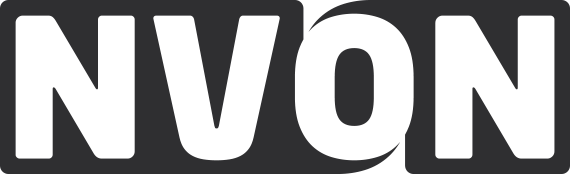 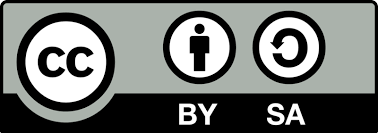 www.nvon.nl/diagnostischevragen        © 2022 NVON
www.diagnostischevragen.nl
[Speaker Notes: De vragen en toelichtingen vallen onder een CC BY-SA 4.0 licentie: https://creativecommons.org/licenses/by-sa/4.0]